XV летняя сессия лидеров студенческого самоуправления профессиональных образовательных организацийВторое дыхание территории детского садаДетский сад. Мир. Счастье.
Команда  
 «Активисты»


Байкальск,  2018
Проблема
Неблагоустроенность территории детского сада
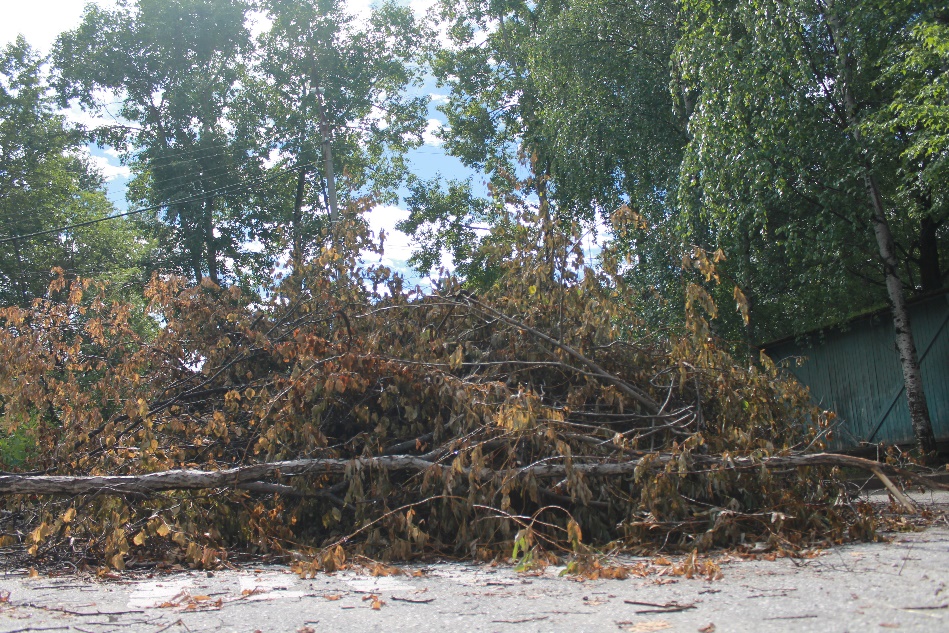 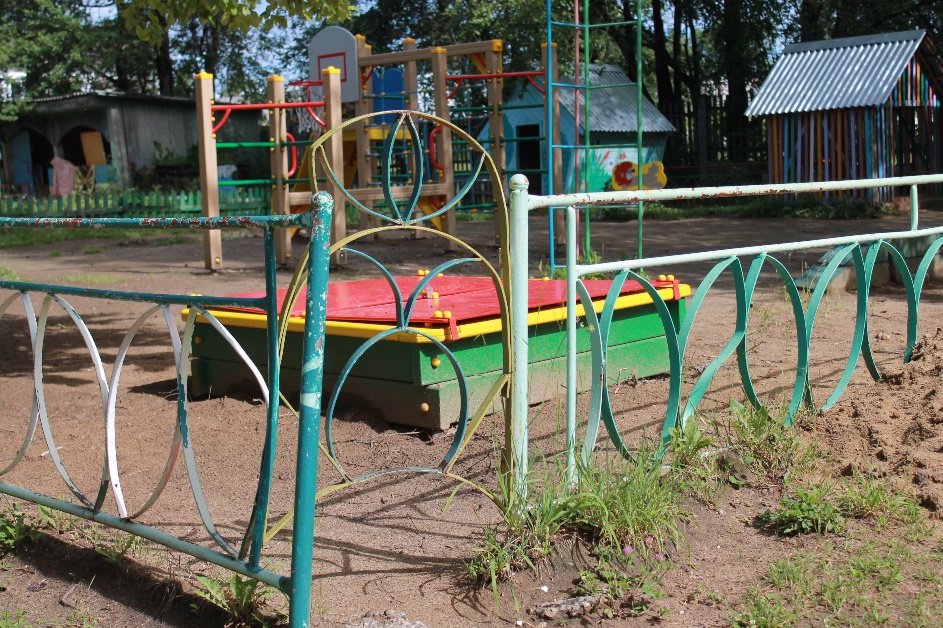 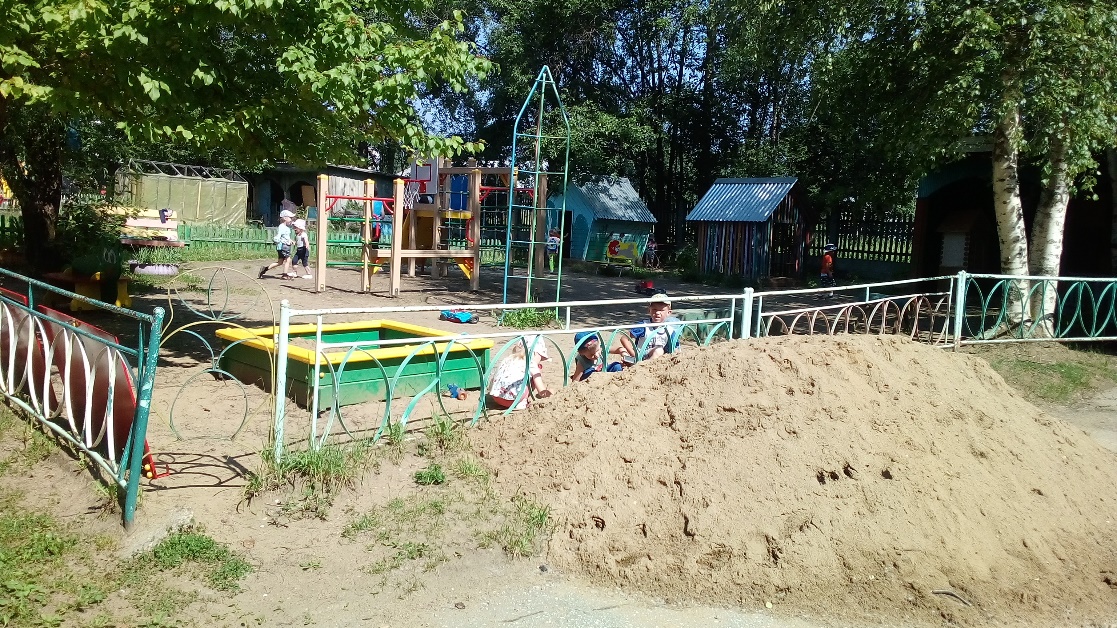 Цель, задачи
Цель
 Организация и проведение работ по благоустройству территории детского сада 
Задачи на территории 
Покрасить забор 
Погрузить ветки 
Благоустроить песочницу
План-график реализации проекта
Риски
Процесс реализации проекта
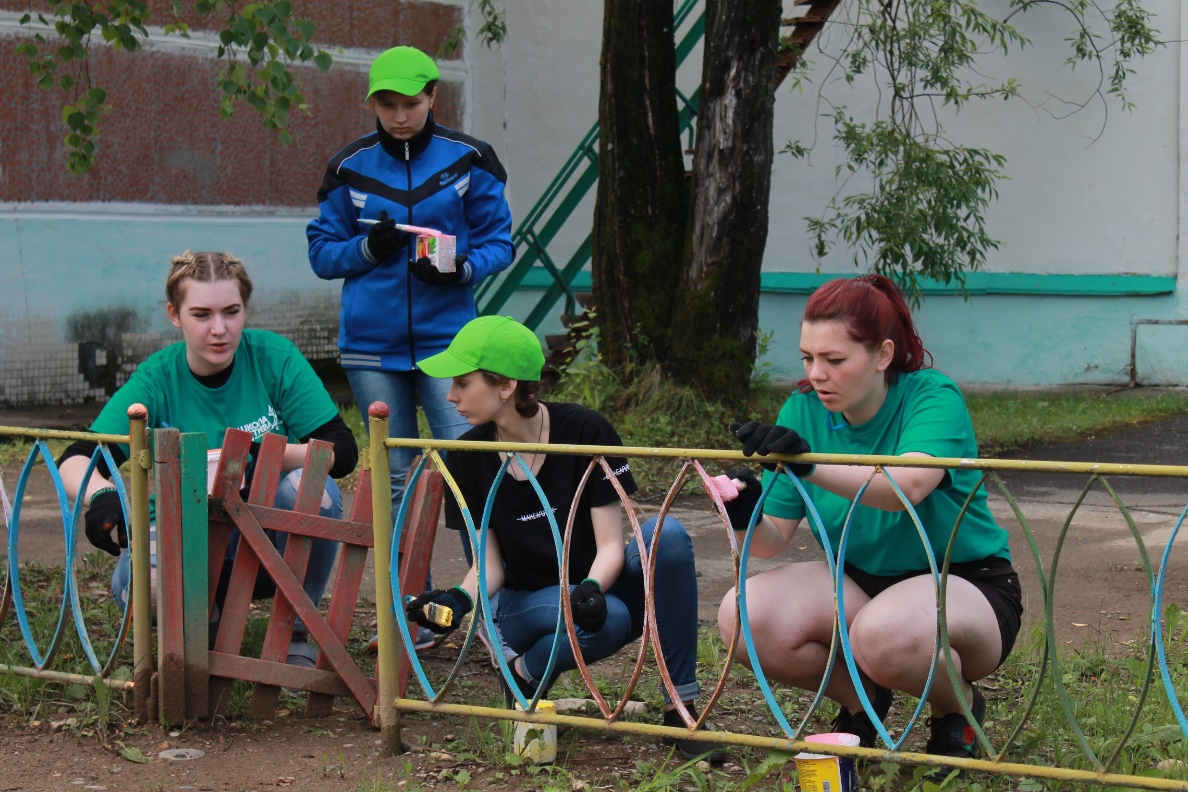 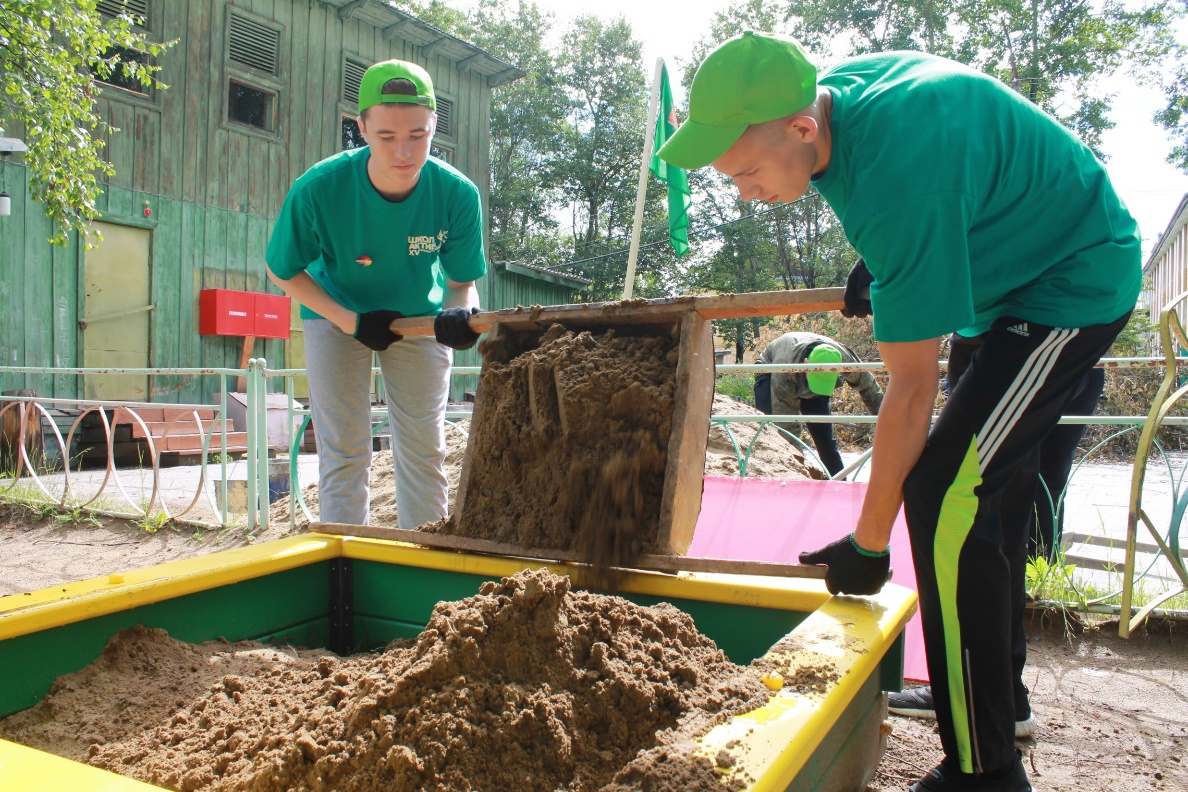 Показатели эффективности проекта
Качественные
Количественные
Позитивные отзывы детей
Благодарность от администрации детского сада 
Развитие деловых навыков посредством переговоров с представителями администрации Байкальска
Покрашено 95 метров забора 
Загружено мусора 3 машины «ЗИЛ»
Распределено по территории 1 тонна песка
Результаты работы До                                          После
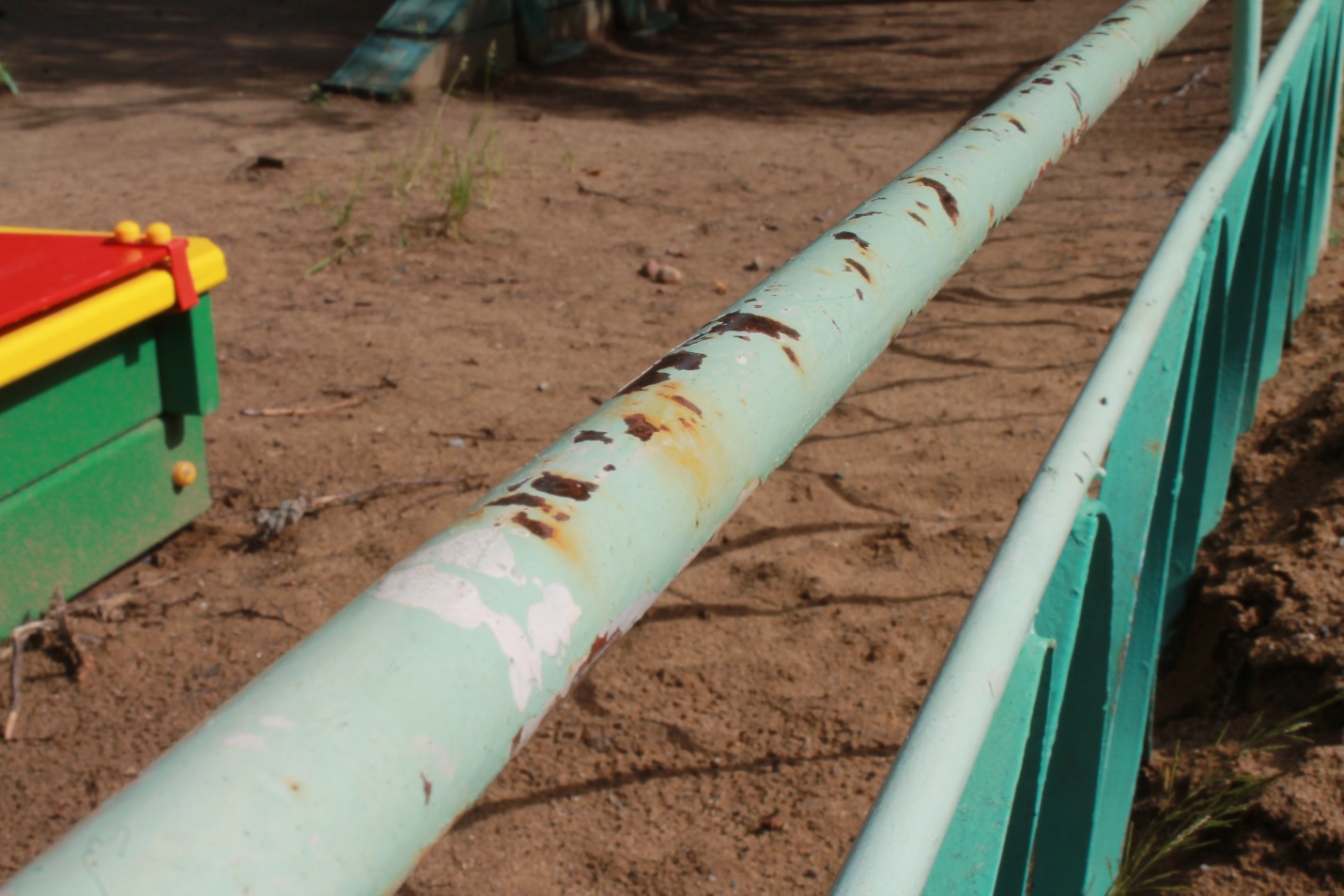 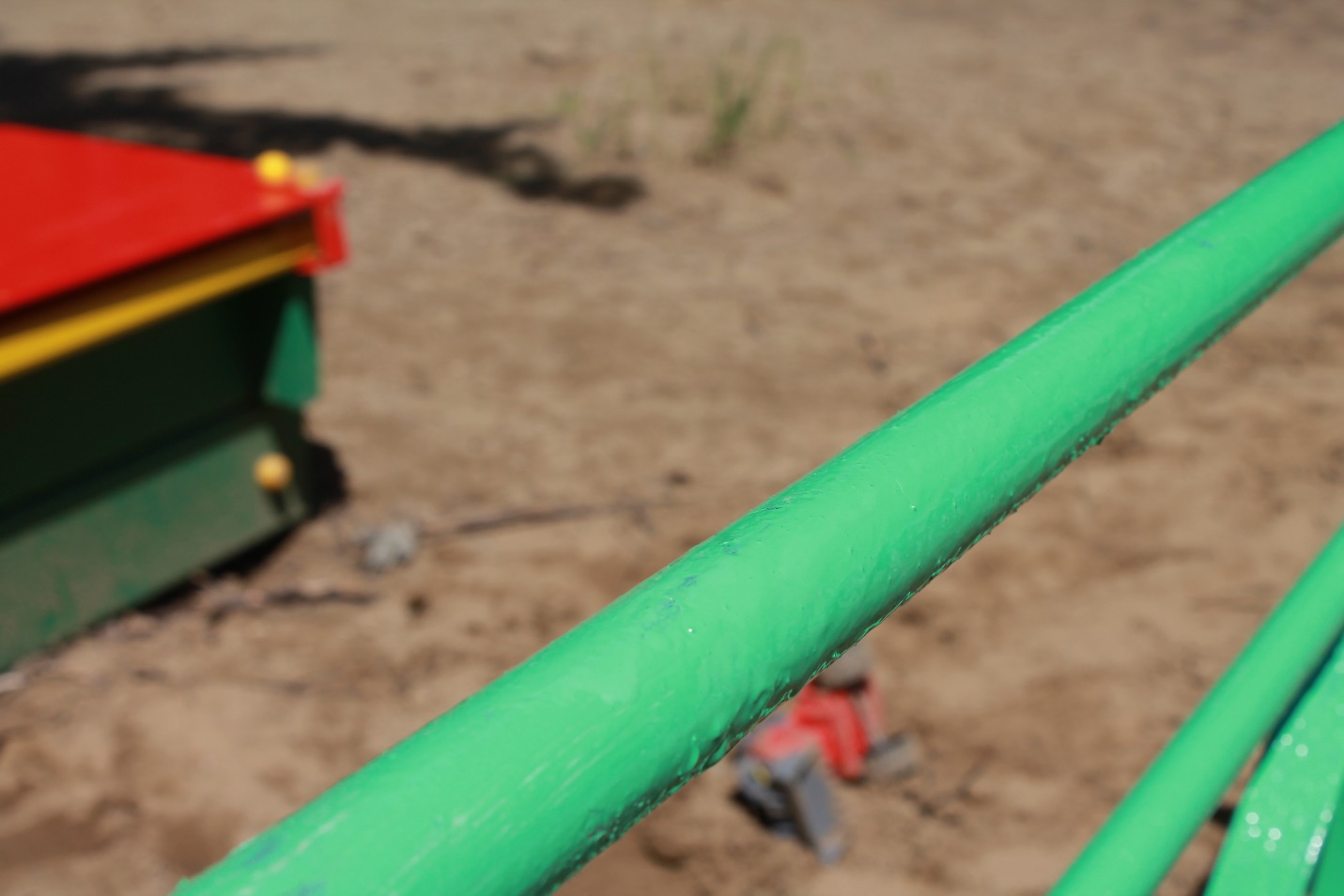 До                                          После
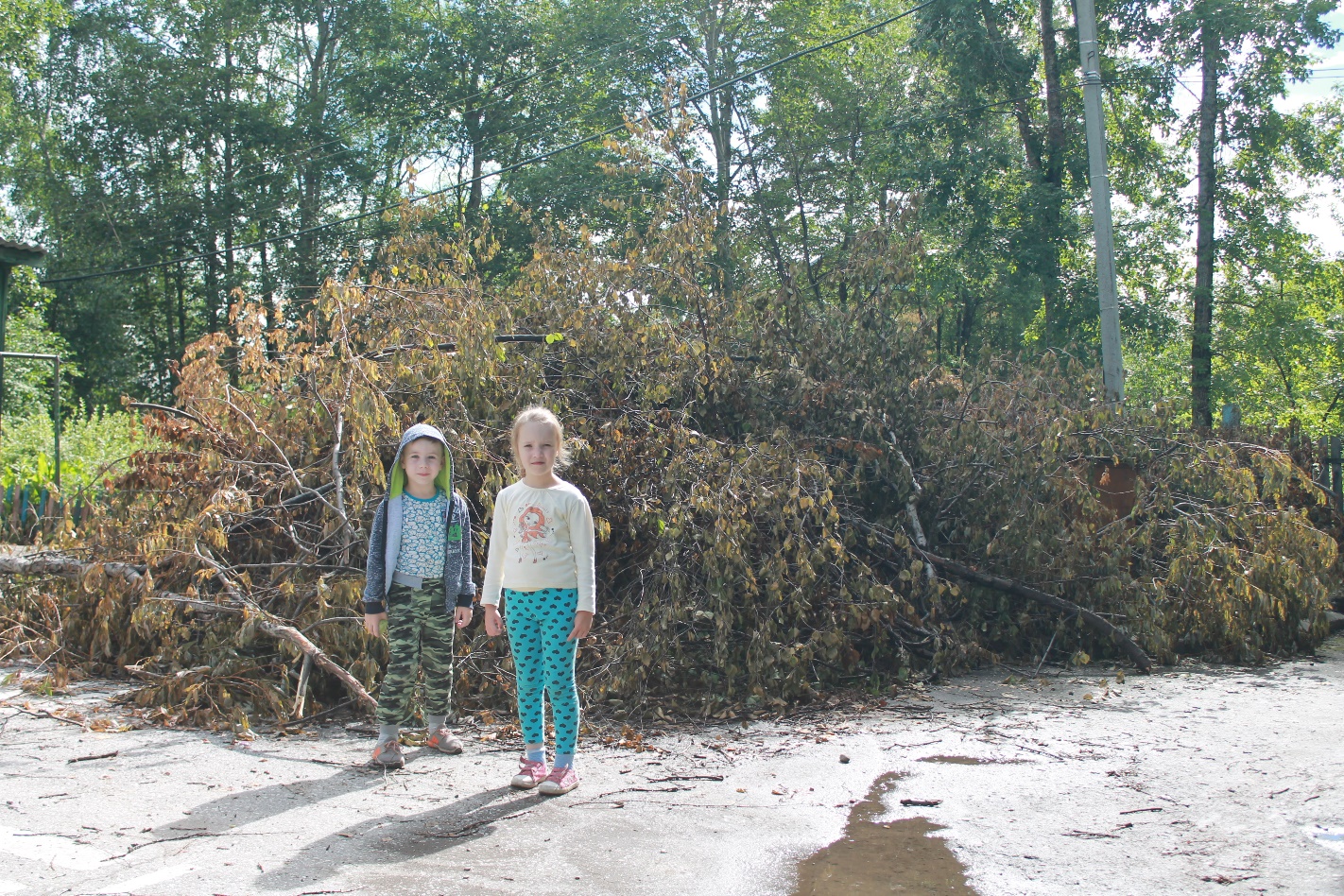 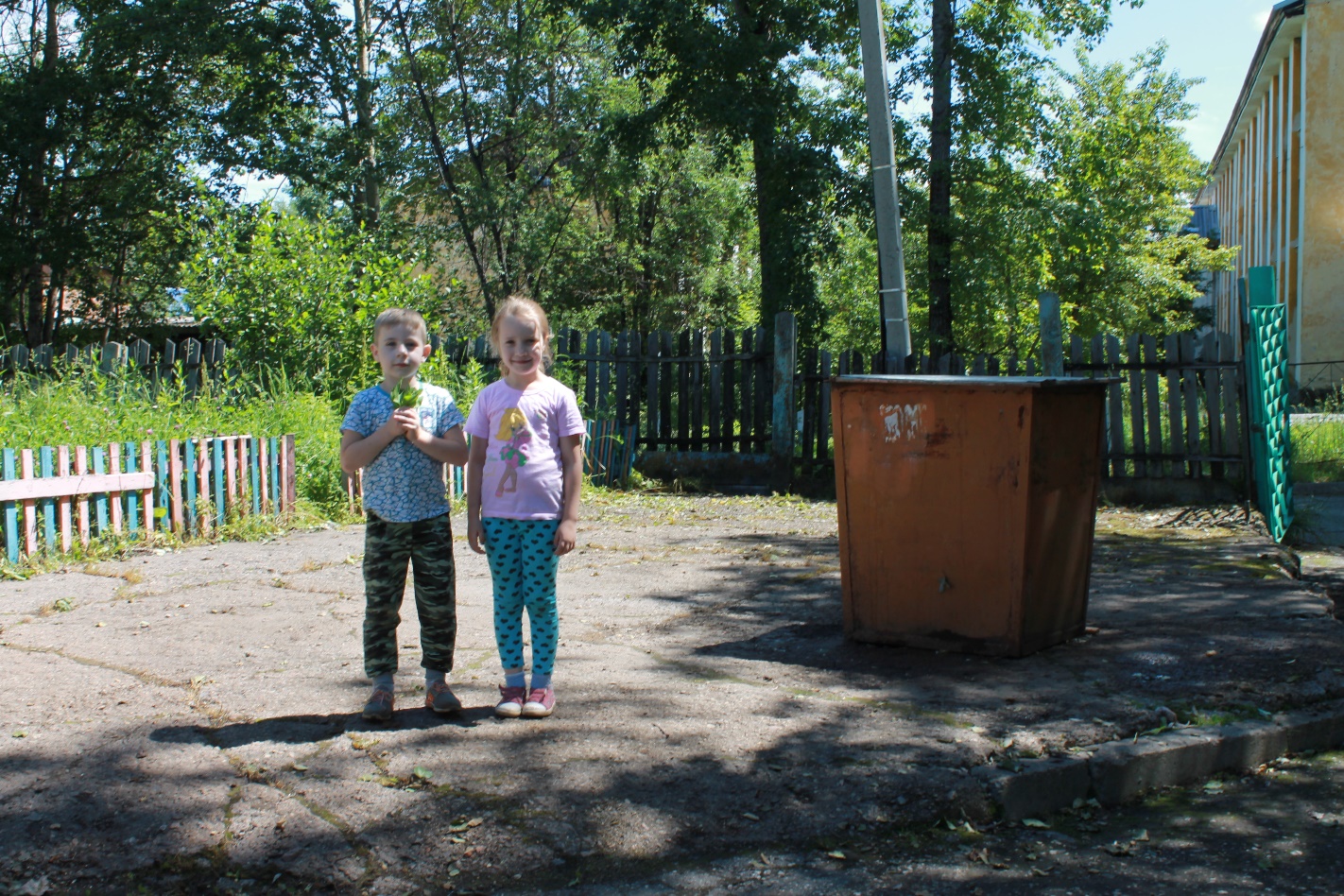 До                                          После
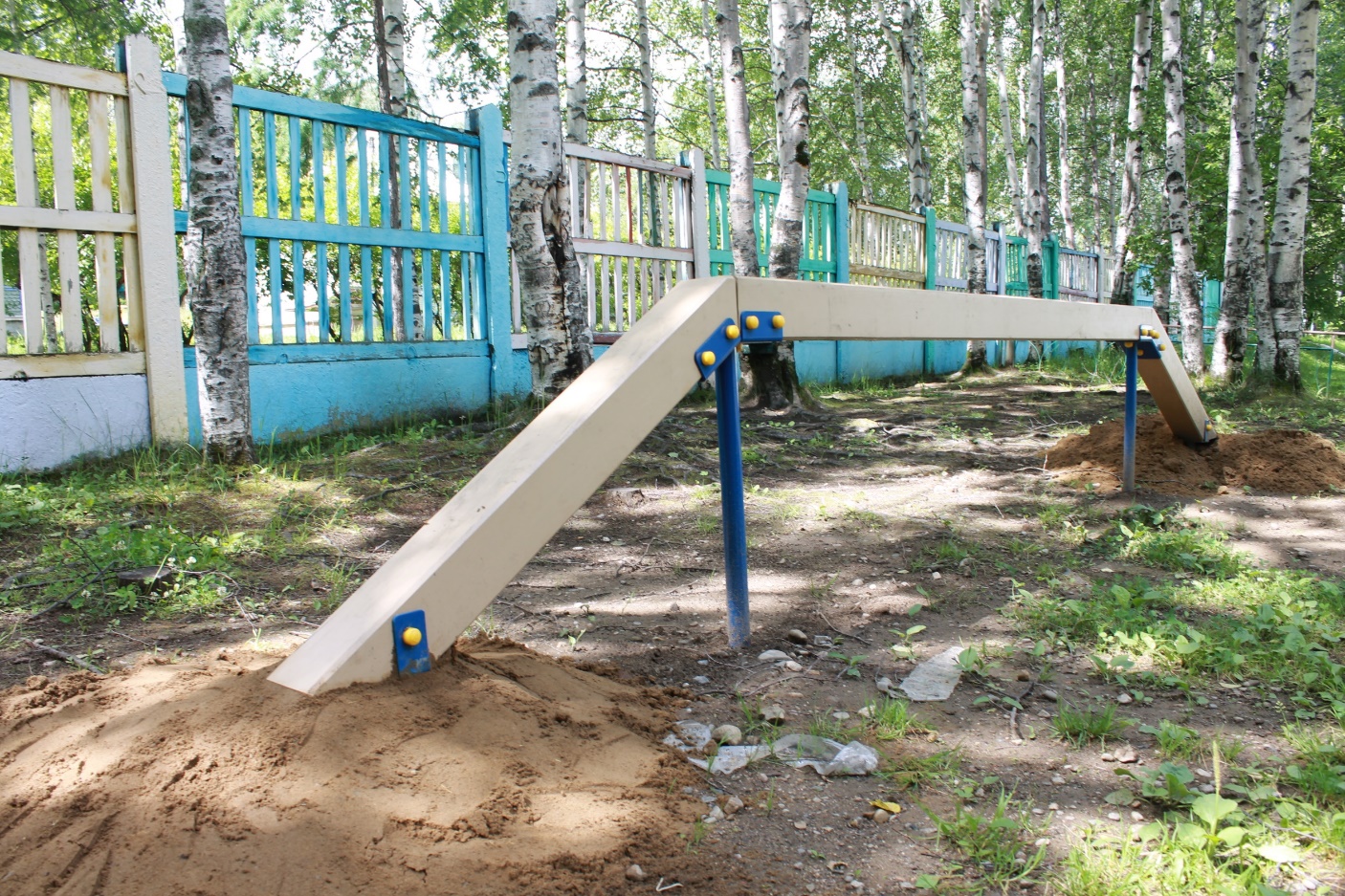 До                                          После
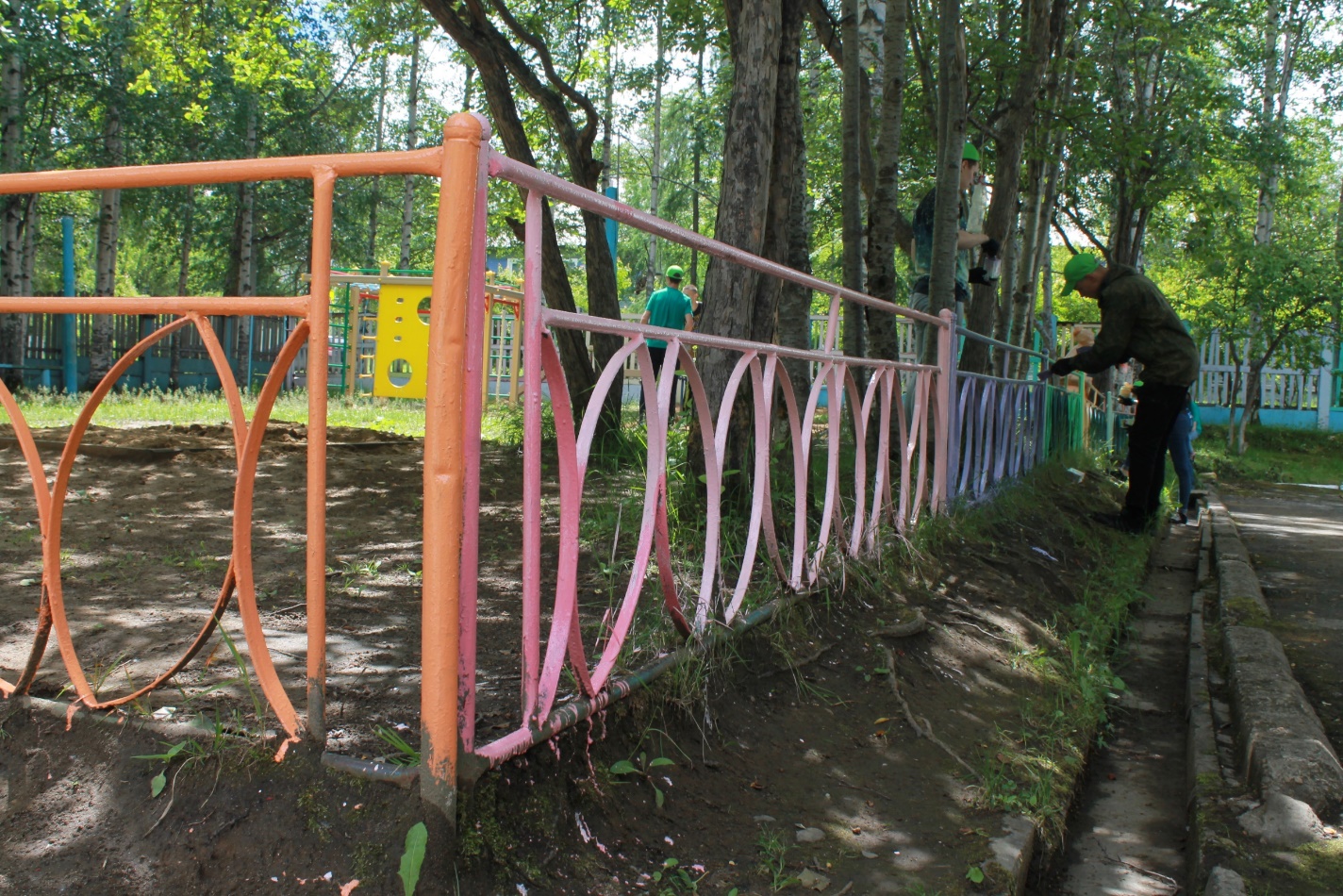 До                                          После
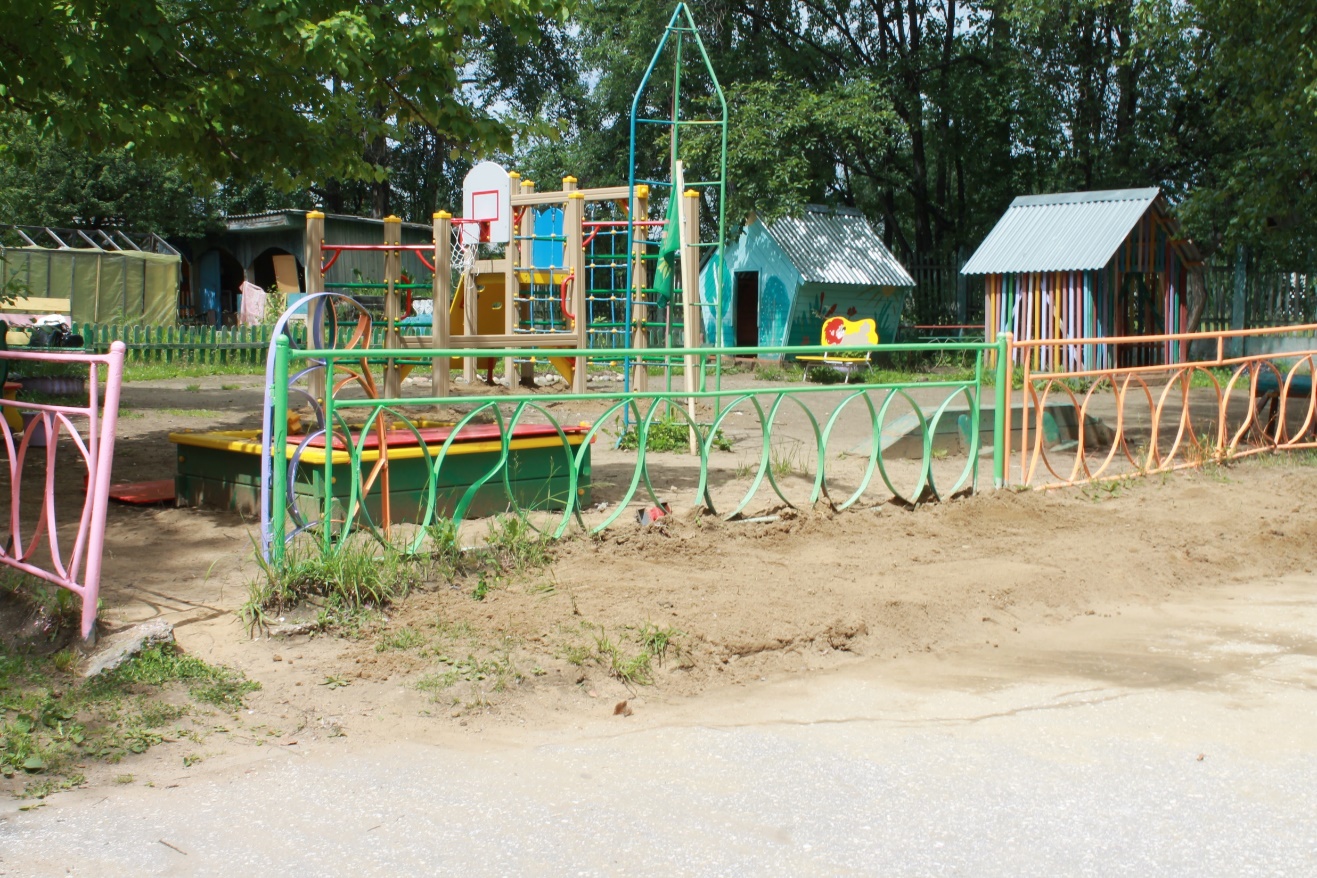 Приглашаем к сотрудничеству
По всем вопросам обращаться к мэру города-государства «Активисты»             Джура Данилу Денисовичу
Контактный телефон: 89149463567 
Вконтакте: https://vk.com/danil5642